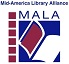 Tween Programming in your library
Make your own avatar
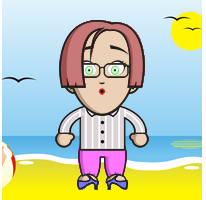 Mid-America Library Alliance
Espresso Shot Training
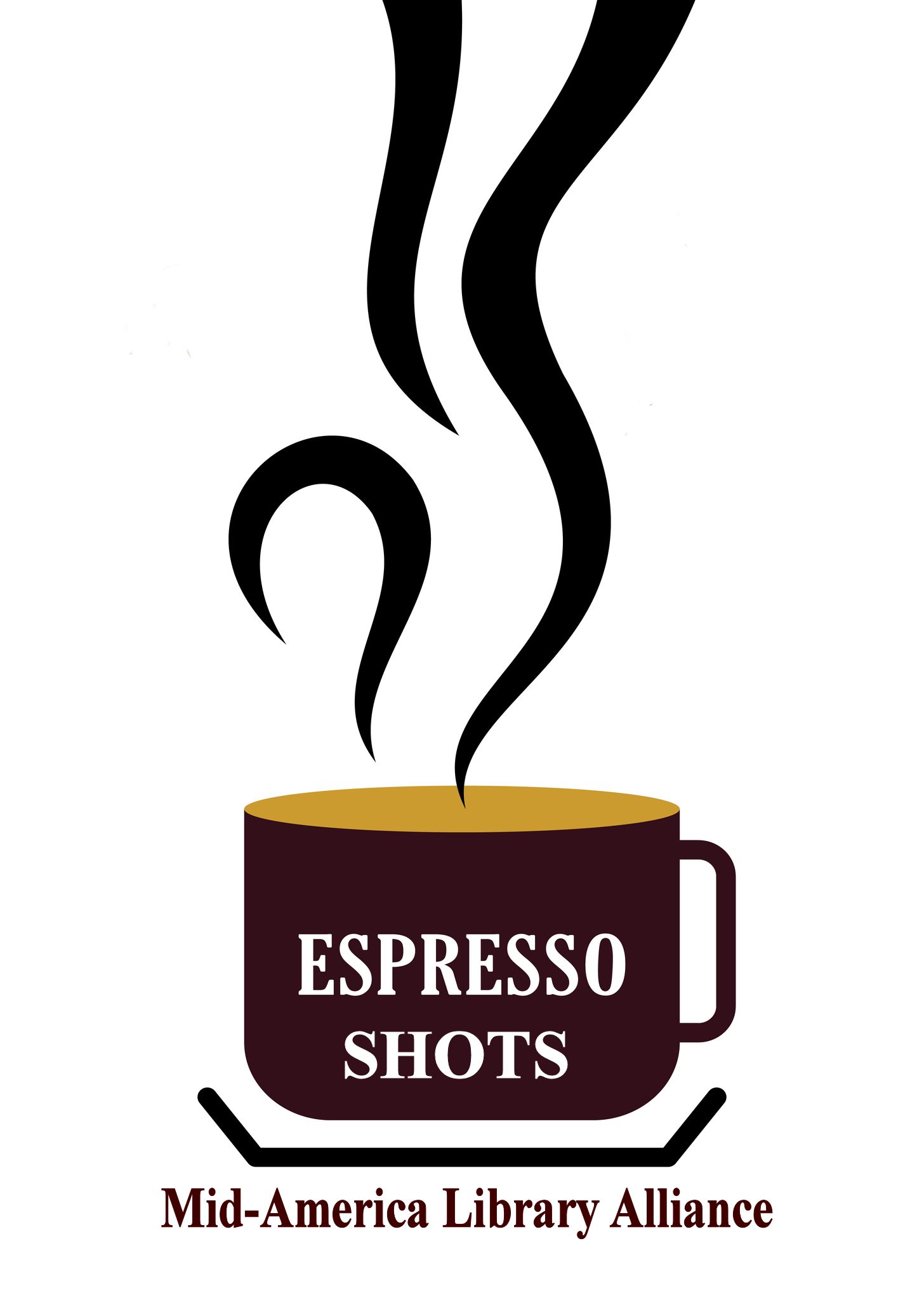 Copyright 2017 Mid-America Library Alliance
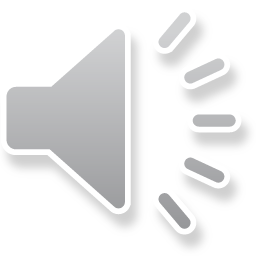 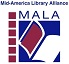 DoppleMe
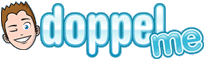 www.doppelme.com
Copyright 2017 Mid-America Library Alliance
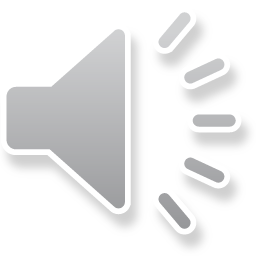 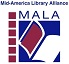 Block Head
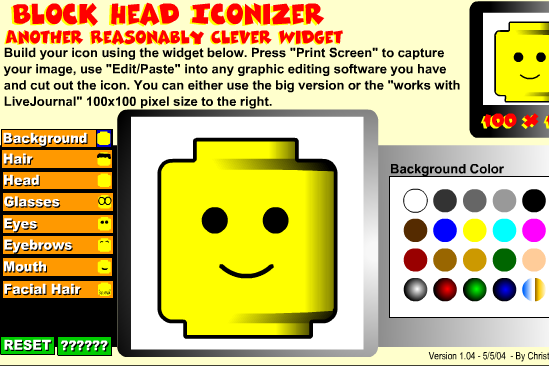 www.reasonablyclever.com/blockhead
Copyright 2017 Mid-America Library Alliance
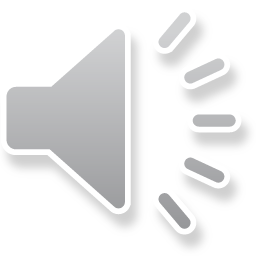 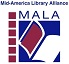 Otaku Avatar Maker
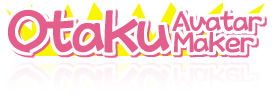 www.moeruavatar.com/index_en.shtml
Copyright 2017 Mid-America Library Alliance
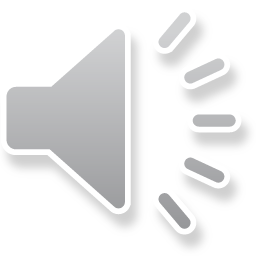 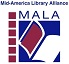 Avatar.com
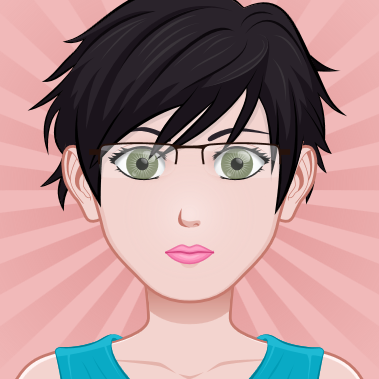 http://avatarmaker.com/
Copyright 2017 Mid-America Library Alliance
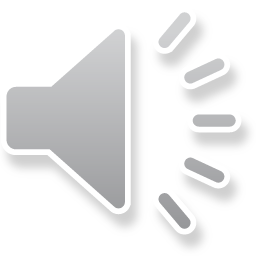 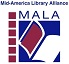 South Park Avatar
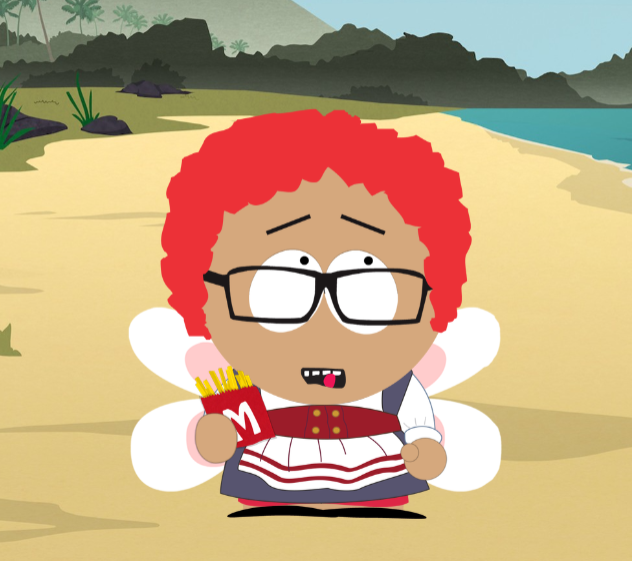 http://southpark.cc.com/avatar
Copyright 2017 Mid-America Library Alliance
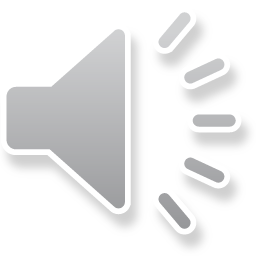 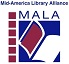 Wrap Up
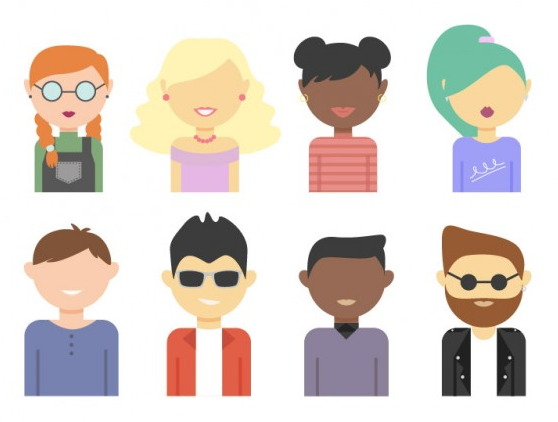 Copyright 2017 Mid-America Library Alliance
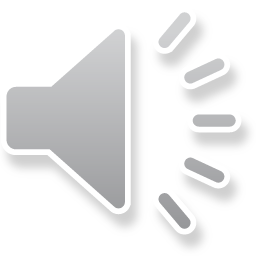 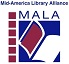 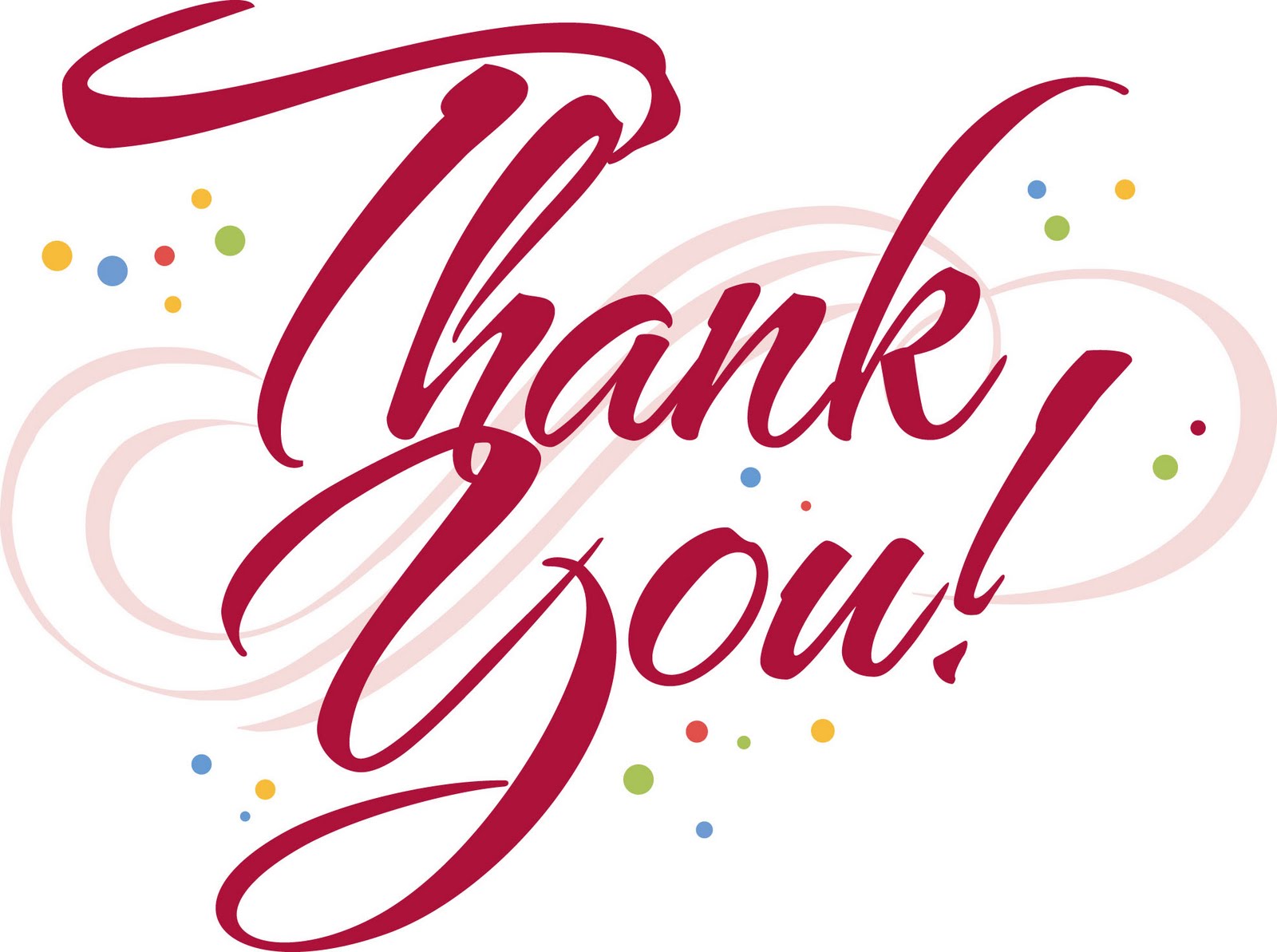 Mid-America Library Alliance
15624 E. US Highway 24
Independence, MO  64050
800-677-9699

www.mid-americalibraryalliance.org
Copyright 2017 Mid-America Library Alliance
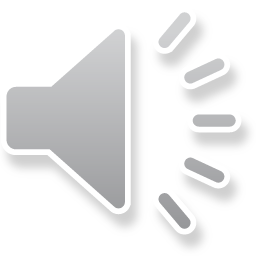 Certificate of completion
________________________________

Has completed  the Tween Programming in Your Library:  How to Create an Avatar
A Mid-America Library Alliance Espresso Shot

Susan Burton, MALA Executive Director
Copyright 2017 Mid-America Library Alliance